Biometric Enrollment:- Additional OPT in Biometric

Entry Point #1: Retrieve Dashboard - Biometric Setup (Bio-Login Popup)
Entry Point #2: Setting - Change Password – Logout – Login – Retrieve Dashboard – Biometric Setup (Bio-Login Popup)
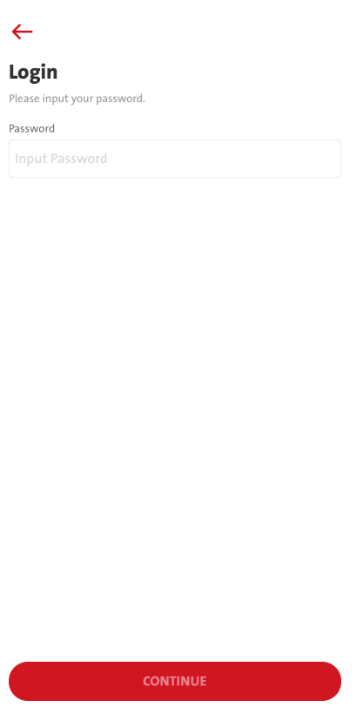 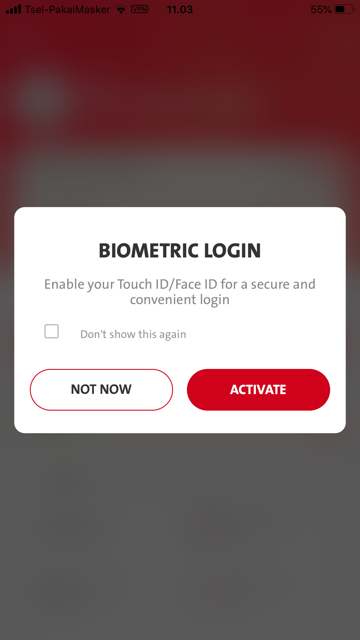 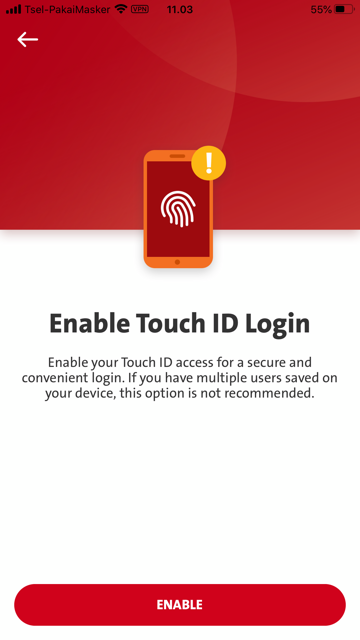 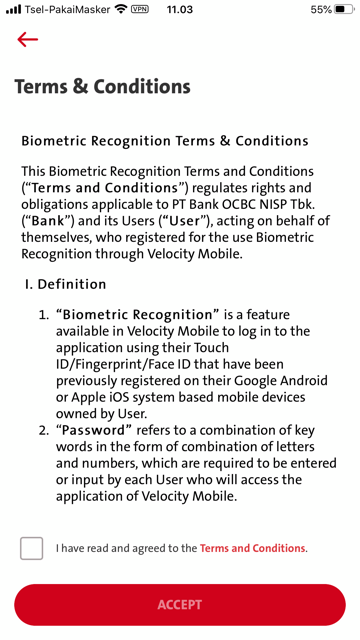 Biometric Enrollment:- Additional OPT in Biometric –Continue
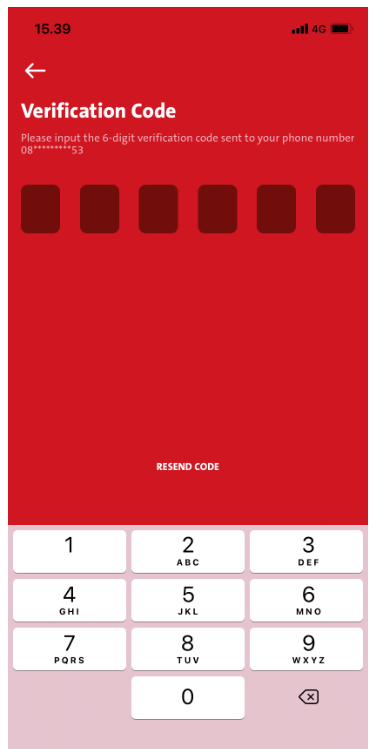 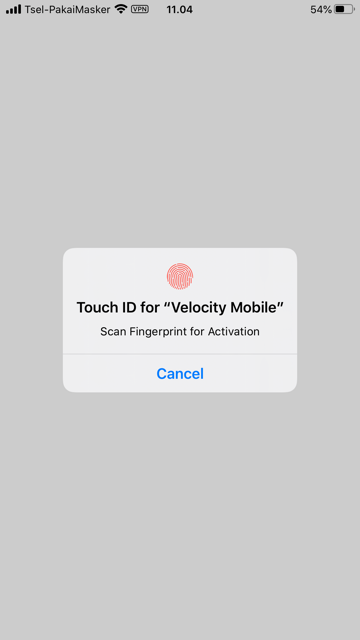 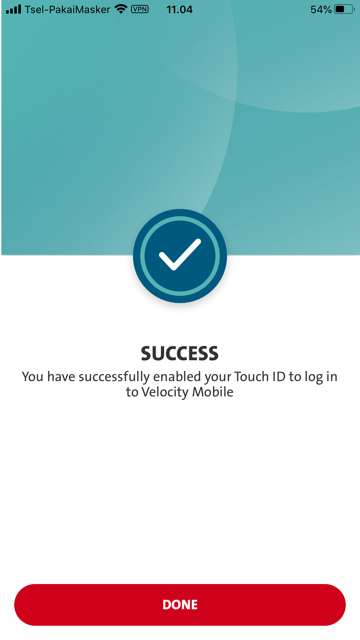 NOTES
All copywriting refers to existing Verification Code screen (binding process or software token activation process)
Additional OTP:- 
- Need to insert the OTP screen after
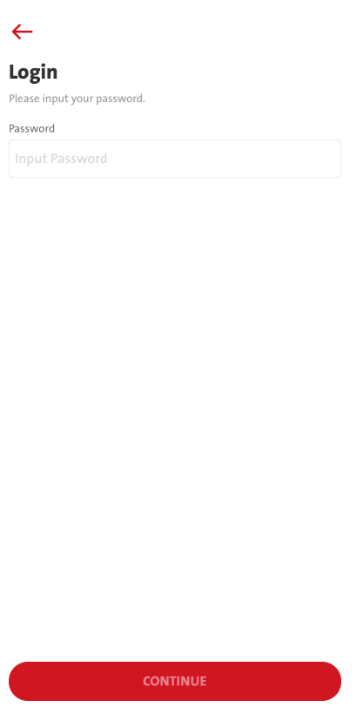 PerformVerifyPassword :- REQUEST
verify_pwd :- REQUEST 
verify_pwd :- RESPONSE 
PerformVerifyPassword :- RESPONSE
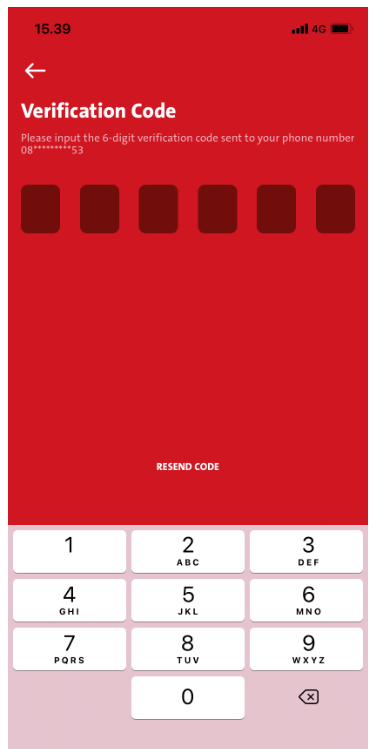 Need to insert the OTP screen:- 
FE: OTPRequest :- REQUEST
BE: token/otp/request :- REQUEST
FE: token/otp/request :- RESPONSE
BE: OTPRequest :- RESPONSE

FE: OTPVerify :- REQUEST
BE: token/otp/verify :- REQUEST 
Omni: token/otp/verify :- RESPONSE 
OTPVerify :- RESPONSE
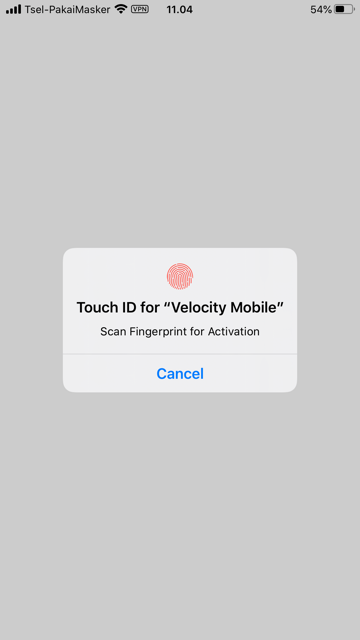 then call WS - PerformBiometricSetup :- REQUEST
iOS - QC Biometric Flow - Additional OTP
Need to have additional OTP screen in Biometric flow below:

Entry Point #1: Retrieve Dashboard - Biometric Setup (Bio-Login Popup)
Entry Point #2: Setting - Change Password – Logout – Login – Retrieve Dashboard – Biometric Setup (Bio-Login Popup)

Please refer to attached ppt document.